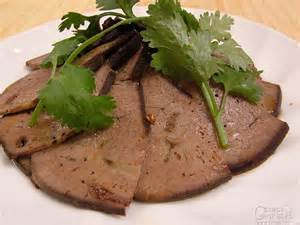 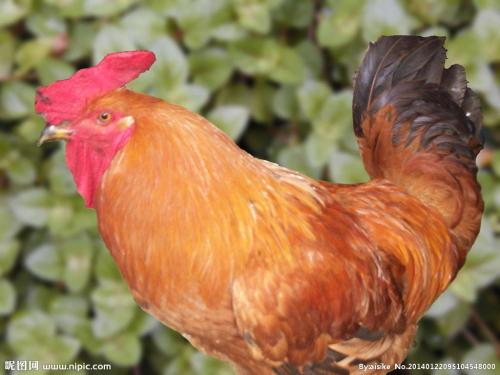 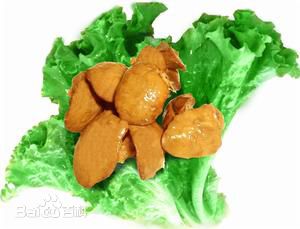 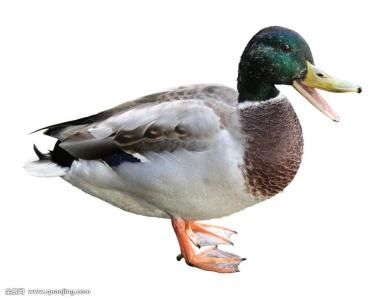 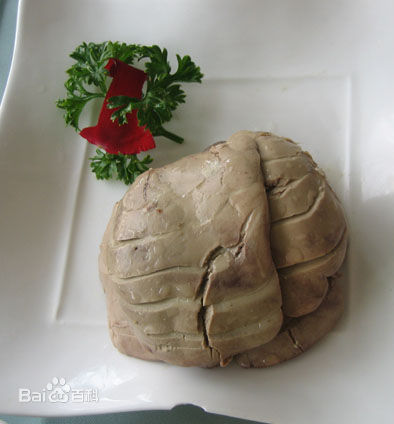 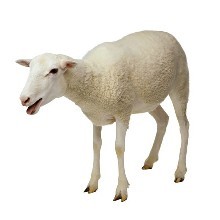 鮟鱇鱼肝
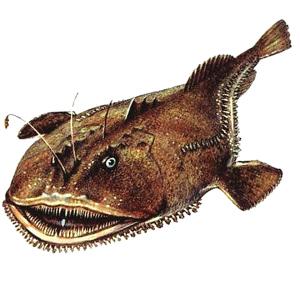 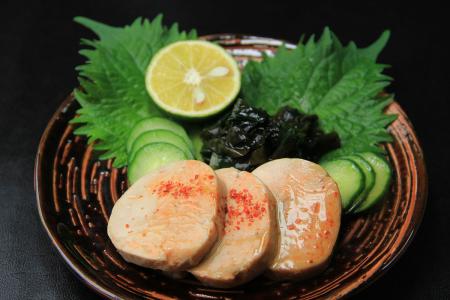 鱼肝油
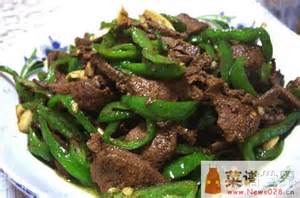 青椒
炒猪肝
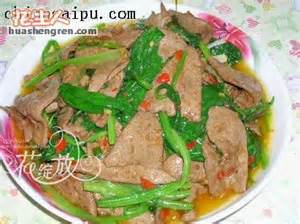 菠菜
炒猪肝
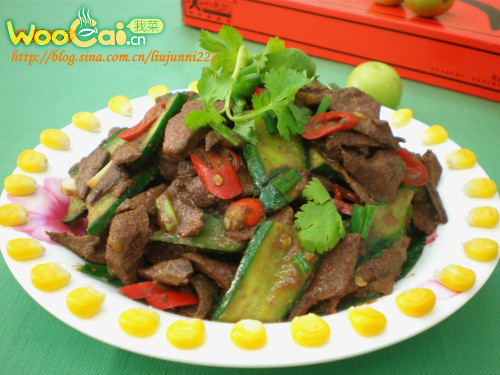 黄瓜炒猪肝
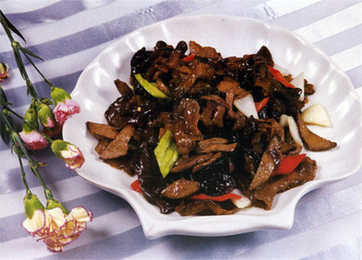 黑木耳炒猪肝
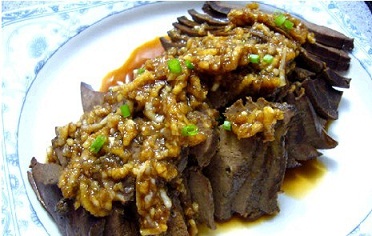 酱猪肝
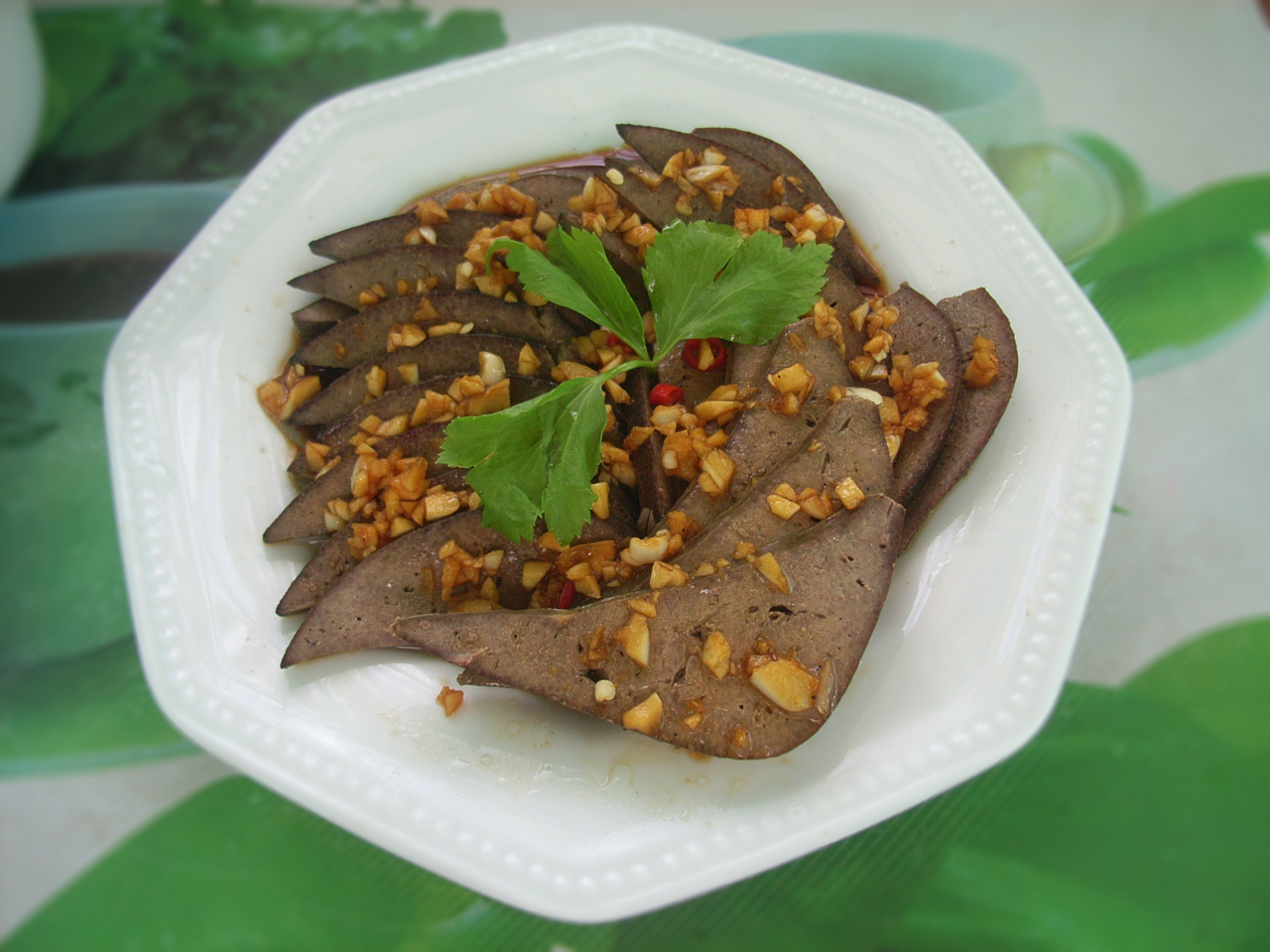 蒜汁五香猪肝
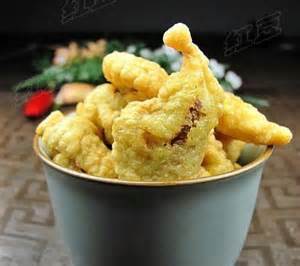 炸猪肝
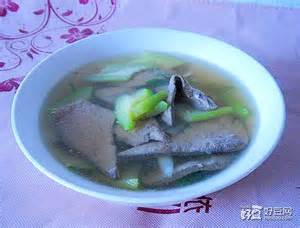 芹菜猪肝汤
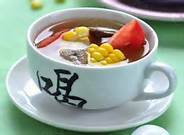 番茄玉米猪肝汤
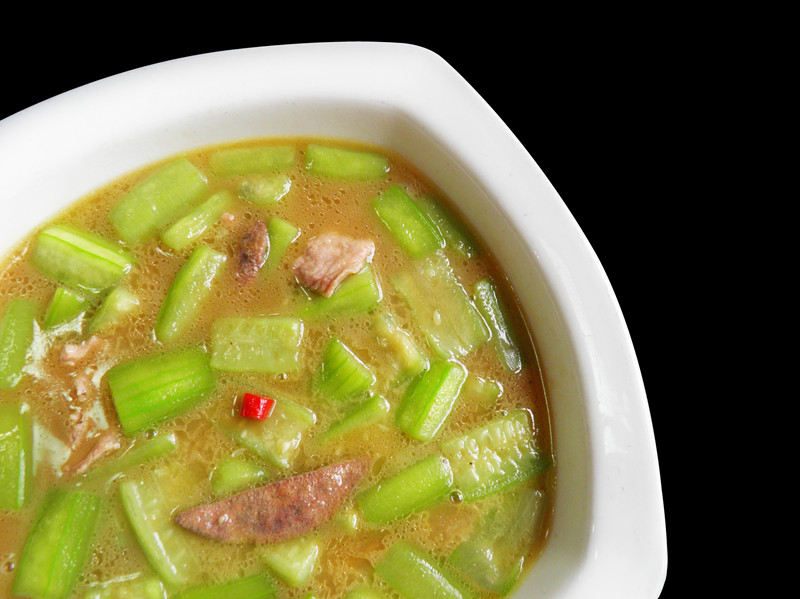 丝瓜猪肝汤
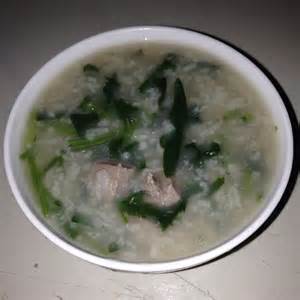 猪肝粥
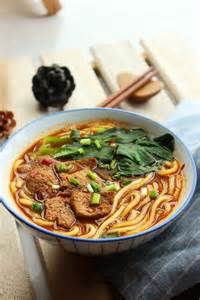 猪肝面